日本急性血液浄化学会ＣＯ Ｉ 開示　筆頭演者氏名：〇〇〇〇〇
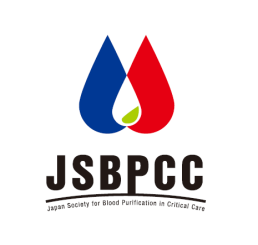 ① 役員・顧問職　　　　　　　有 ・ 無 （　　　　　　　　　　　　　）
② 株保有　　　　　　　　　　有 ・ 無 （　　　　　　　　　　　　　）
③ 特許権使用料など　　　　　有 ・ 無 （　　　　　　　　　　　　　）
④ 講演料など　　　　　　　　有 ・ 無 （　　　　　　　　　　　　　）
⑤ 原稿料など　　　　　　　　有 ・ 無 （　　　　　　　　　　　　　）
⑥ 研究費　　　　　　　　　　有 ・ 無 （　　　　　　　　　　　　　）
⑦ 奨学寄付金（奨励寄付金）　有 ・ 無 （　　　　　　　　　　　　　）
⑧ 寄附講座所属　　　　　　　有 ・ 無 （　　　　　　　　　　　　　）
⑨ その他報酬　　　　　　　　有 ・ 無 （　　　　　　　　　　　　　）